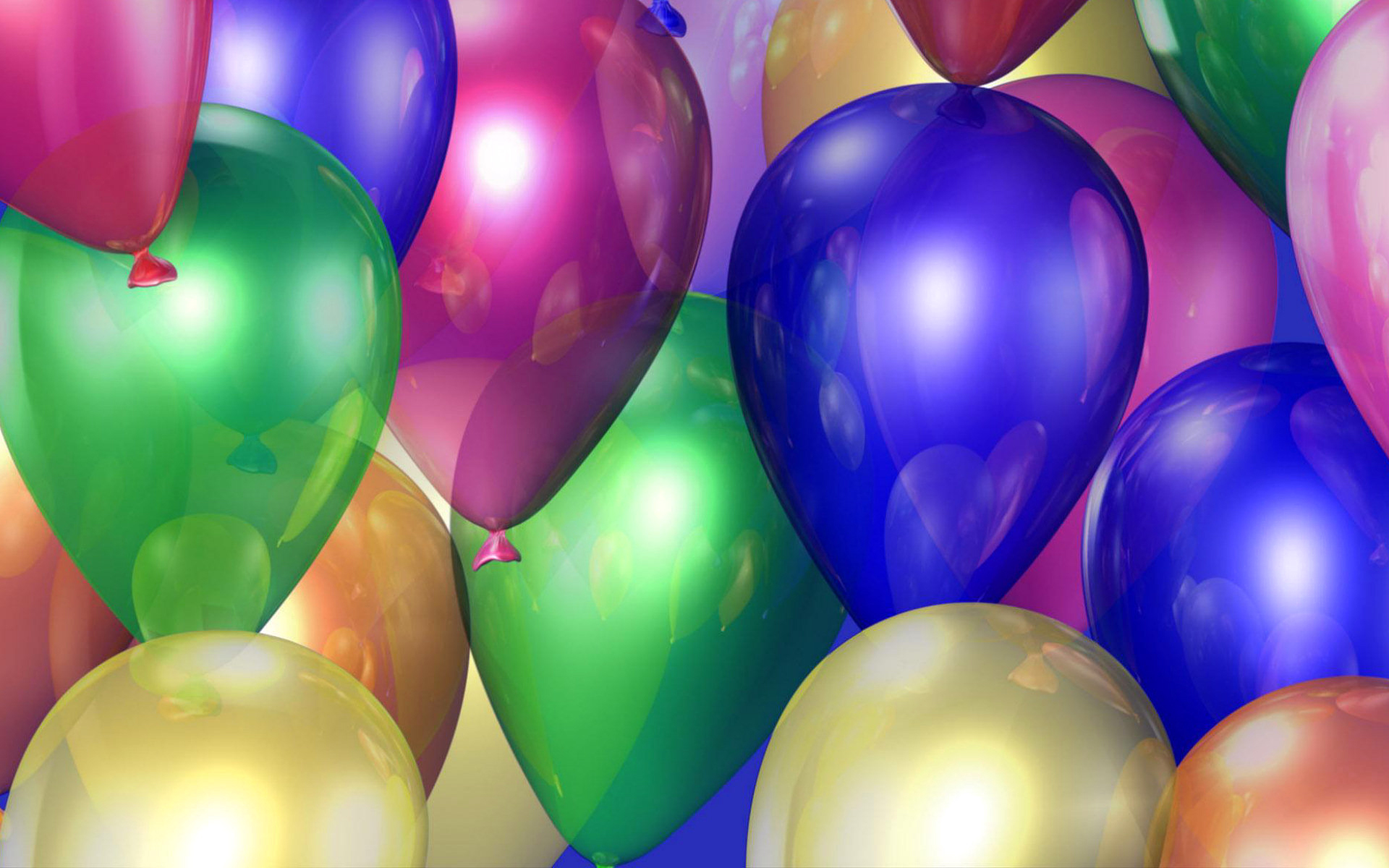 Физическое развитие
Основной вид движения 
Ходьба
Подготовила воспитатель
Большакова Е.В.
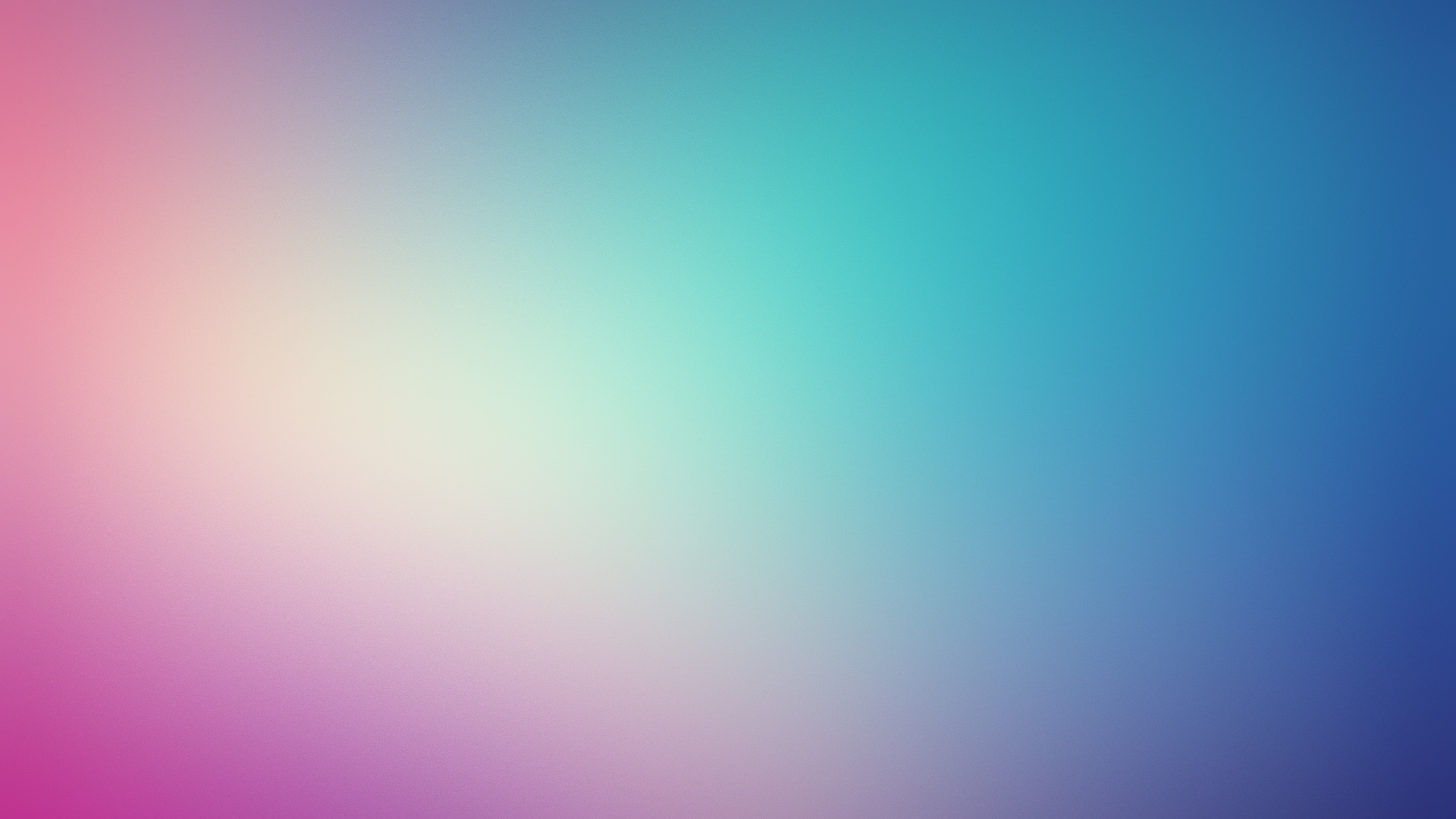 ходьба
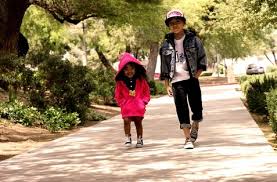 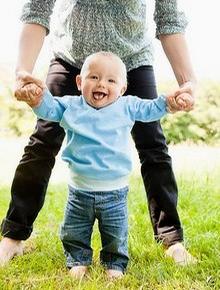 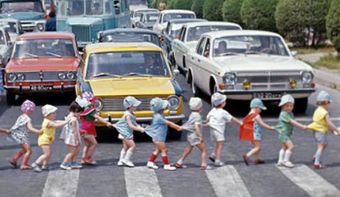 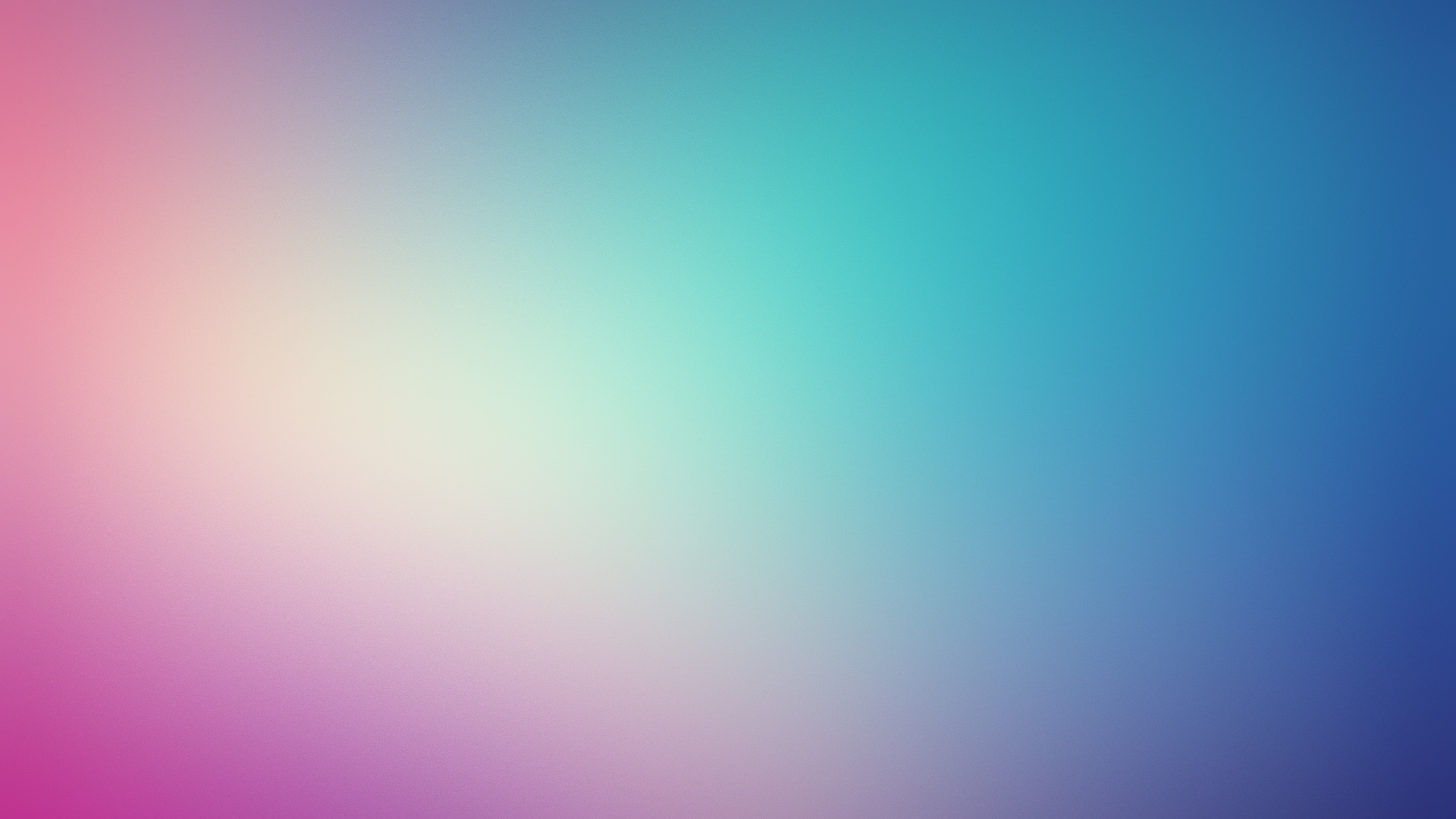 Актуальность
В ходьбе активно участвует весь опорно-двигательный аппарат ребенка, одновременно в работу включается до 56% мышц тела. При соблюдении правильной техники ходьбы значительно укрепляются мышцы туловища, спины и живота, тренируются мелкие мышцы стопы, формируется правильная осанка.
 Кроме того, при ходьбе тренируются дыхательная и сердечно - сосудистая системы, активнее происходит процесс обмена веществ.
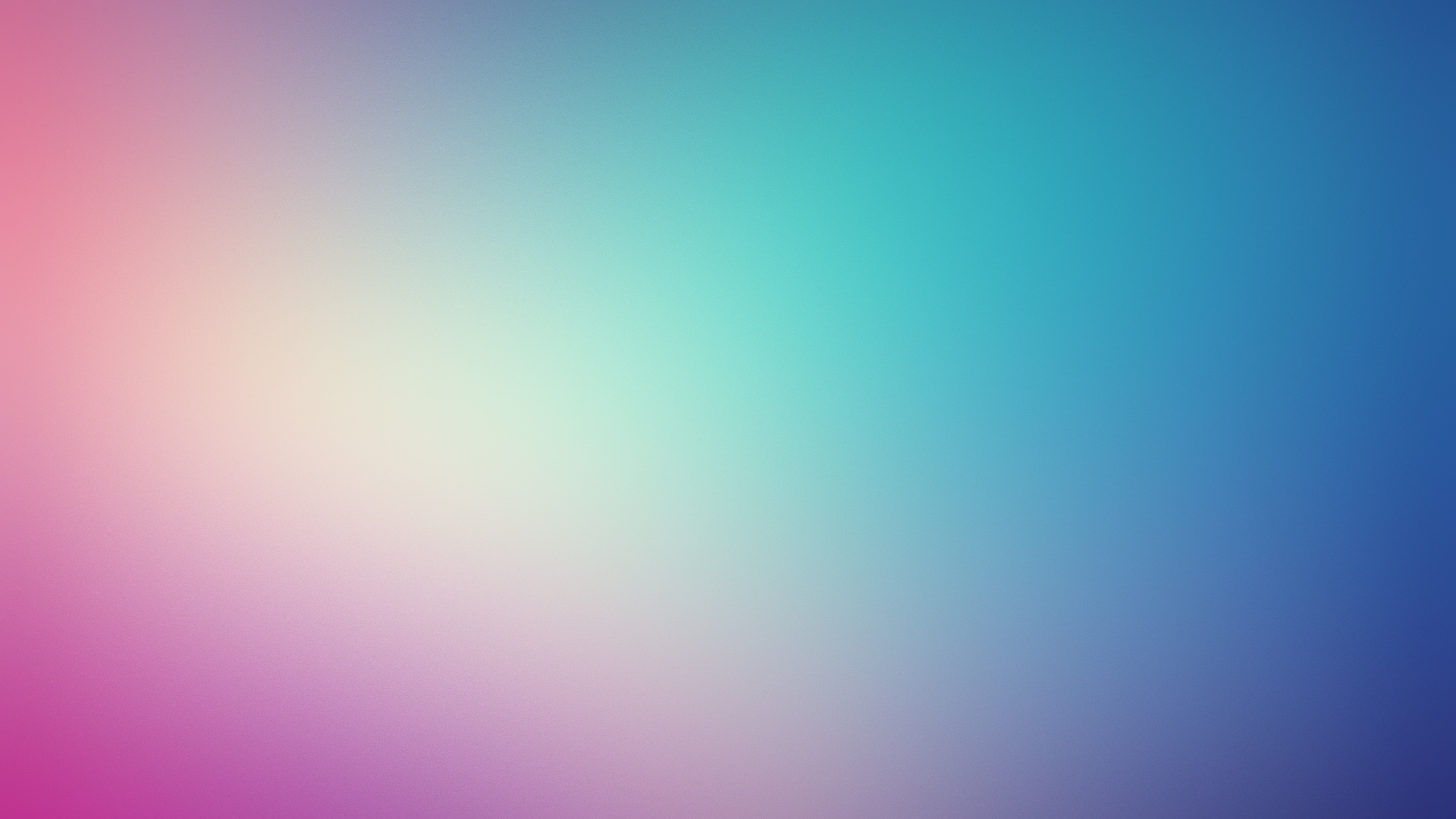 Задачи ходьбы как важной 
Локомоторной функции;
Безопасное линейное поступательное перемещение тела вперёд (главная задача).
Удержание вертикального баланса, предотвращение падения при движении.
Сохранение энергии, использование минимального количества энергии за счёт её перераспределения в течение цикла шага.
Обеспечение плавности передвижения (резкие движения могут являться причиной повреждения).
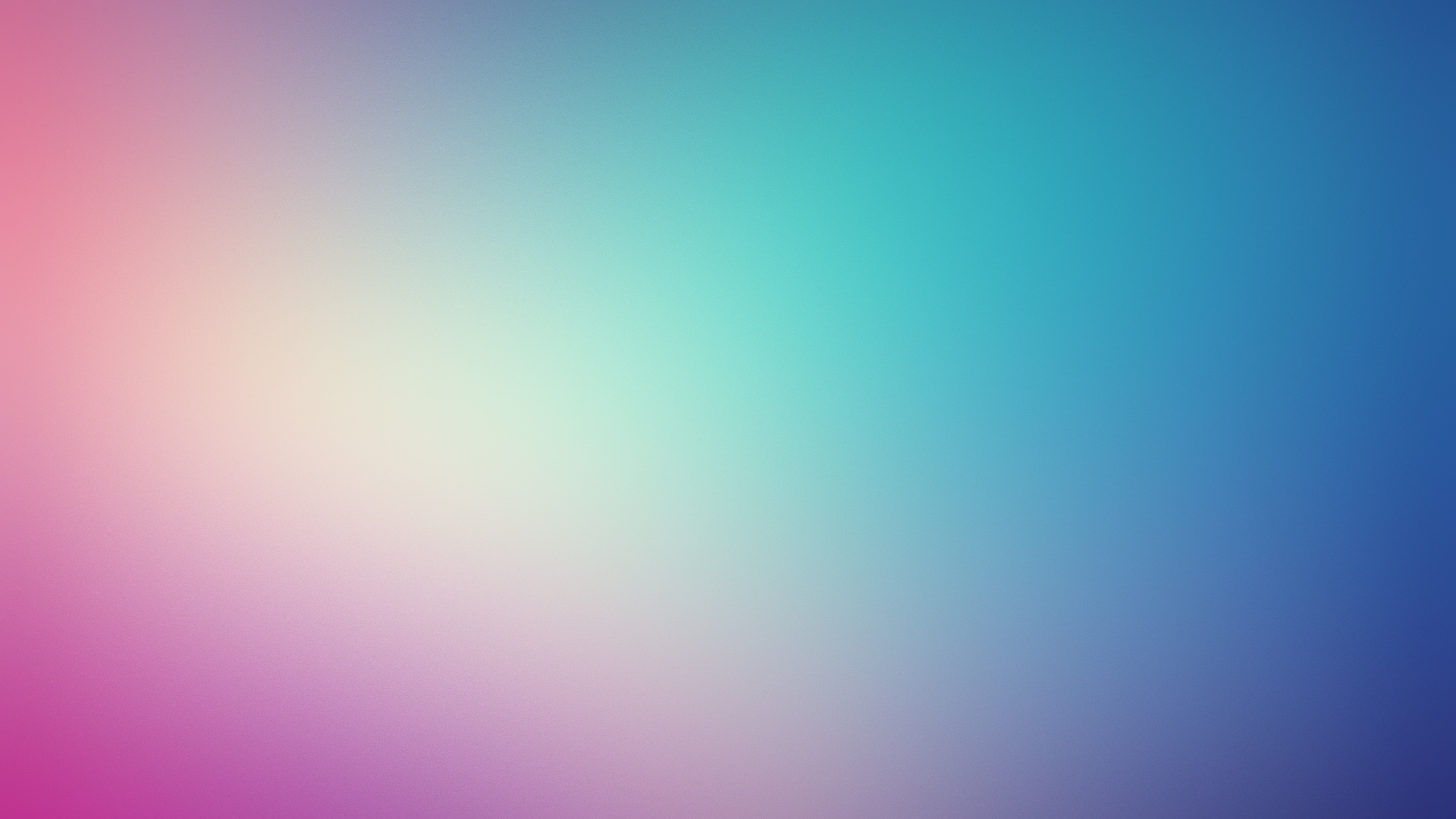 Адаптация походки для устранения болезненных движений и усилий.
Сохранение походки при внешних возмущающих воздействиях или при изменении плана движений (Стабильность ходьбы).
Устойчивость к возможным инервационным и биомеханическим нарушениям.
Оптимизация передвижения, прежде всего, повышение эффективности безопасного перемещения центра тяжести с наименьшим расходом энергии.
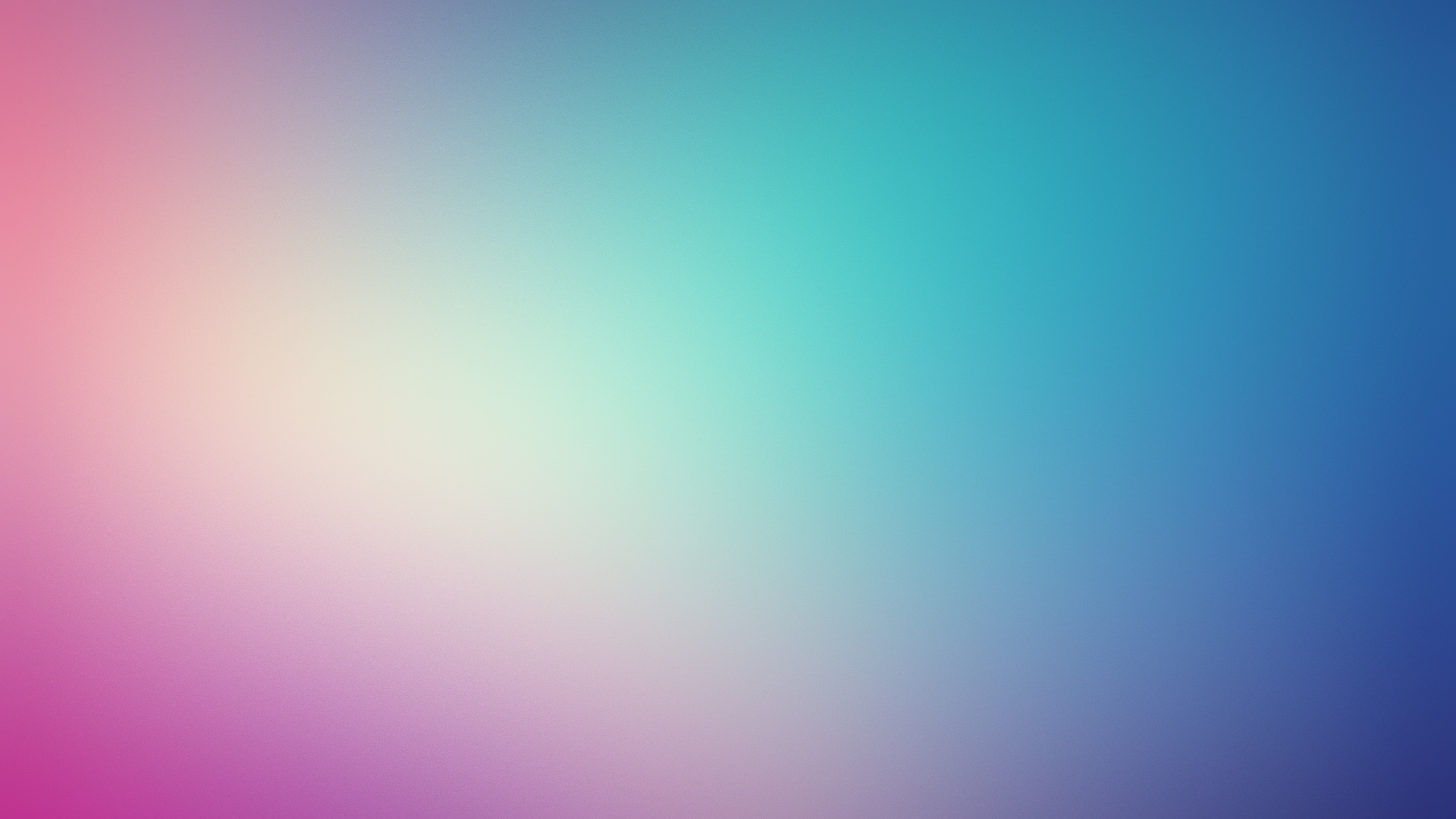 Детский сад
Утренняя гимнастика
Подвижные игры и упражнения
Свободная деятельность
Ходьба
Прогулка
Физическое состояние ребёнка
Закаливание
Семья
Ожидаемые результаты
Физкультурное занятие
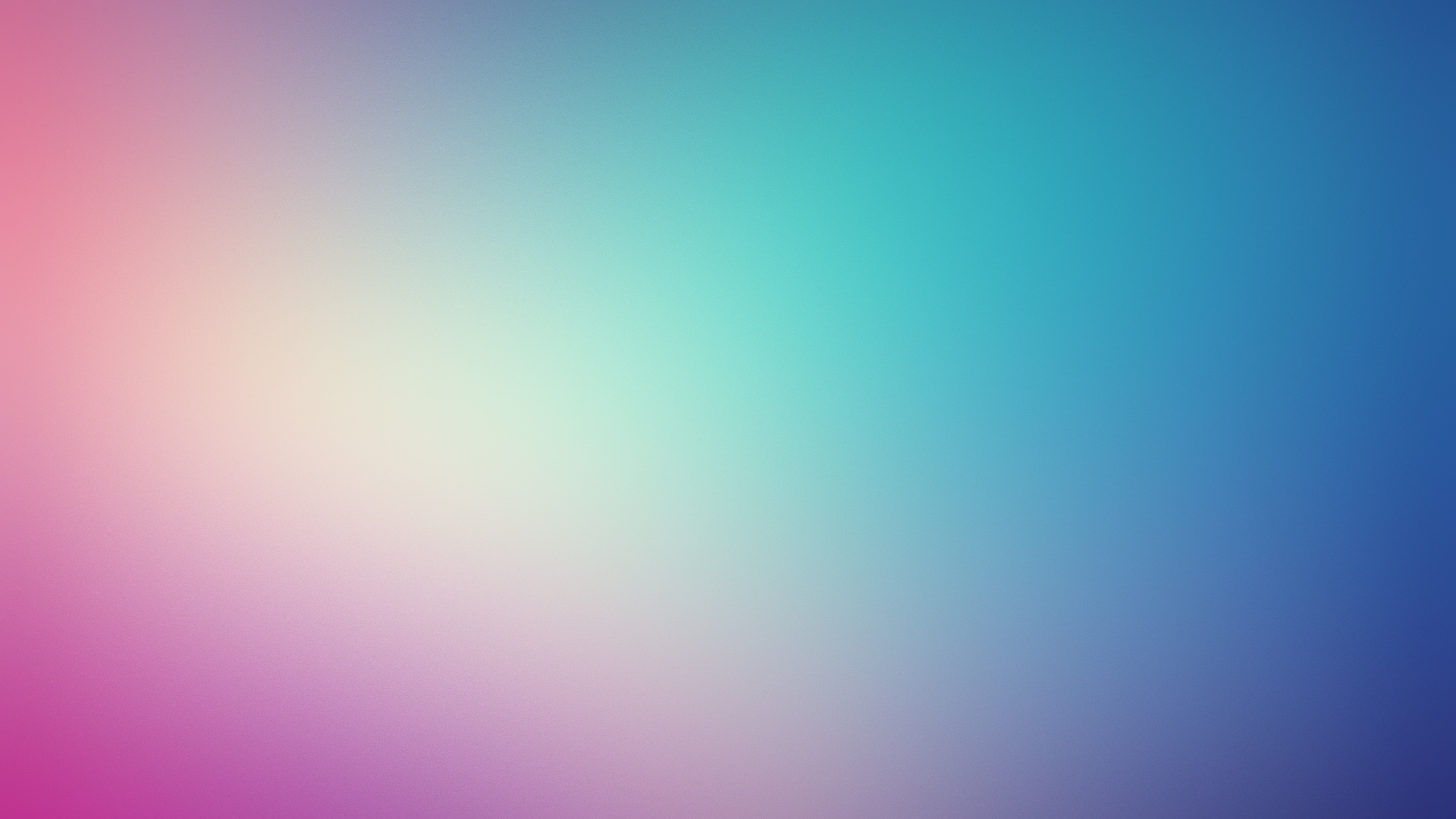 Основные виды ходьбы
Обычная ходьба в умеренном темпе
Ходьба на носках
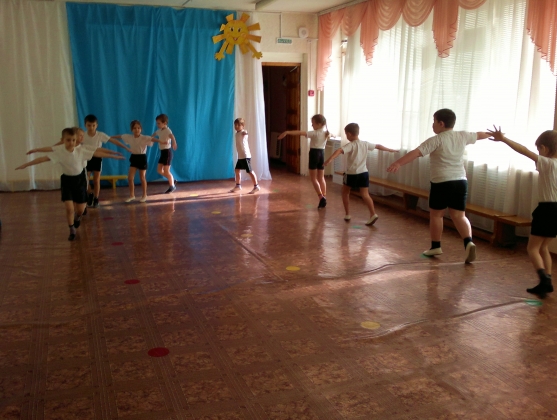 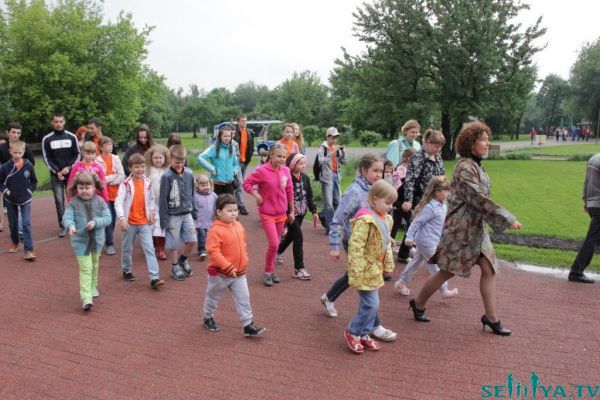 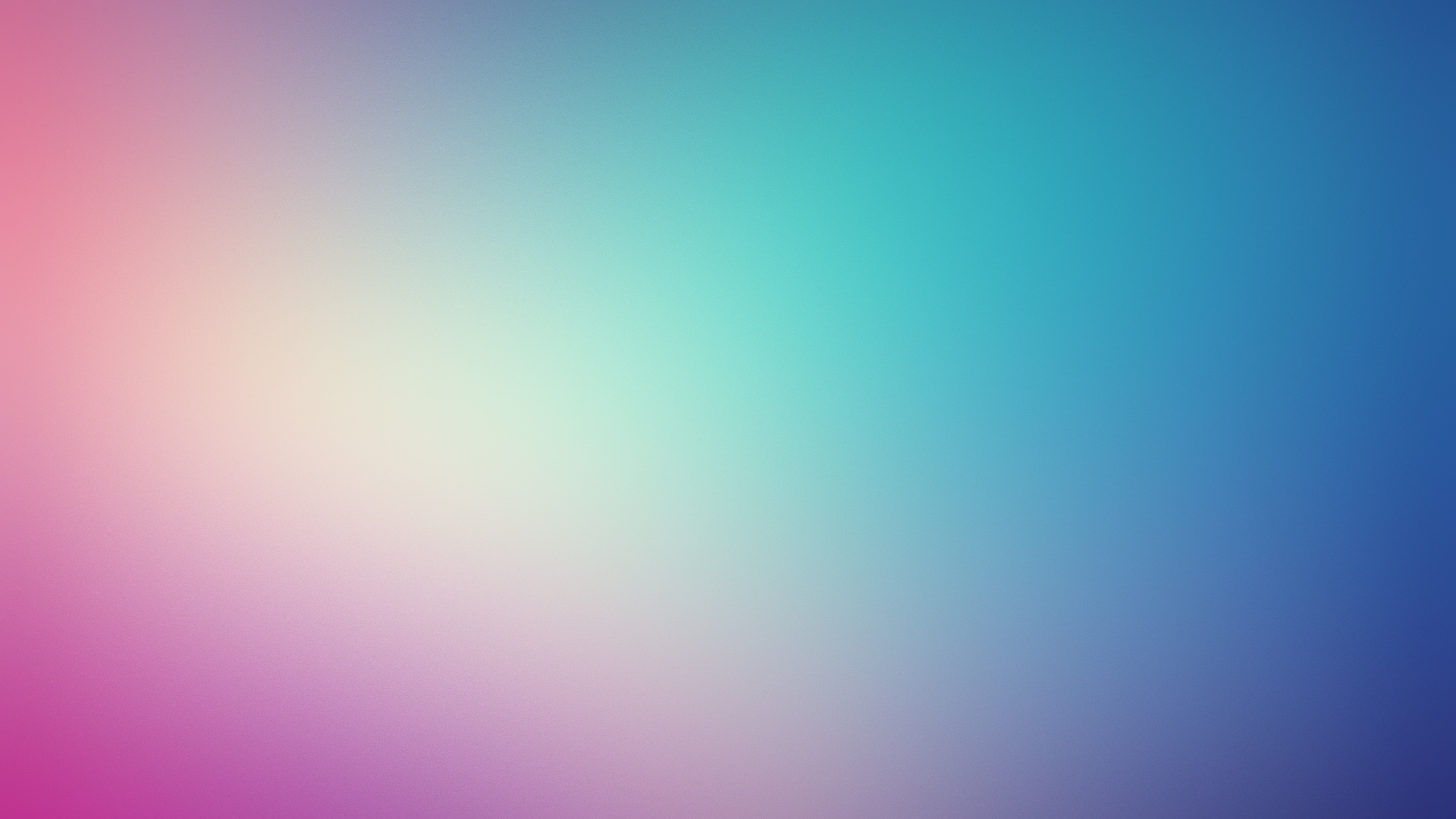 Ходьба на пятках
Ходьба высоко поднимая колени.
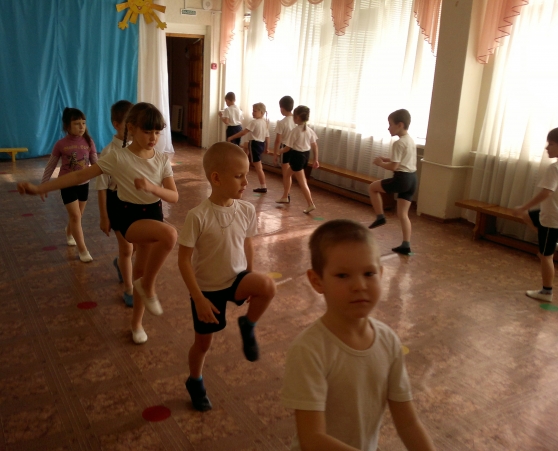 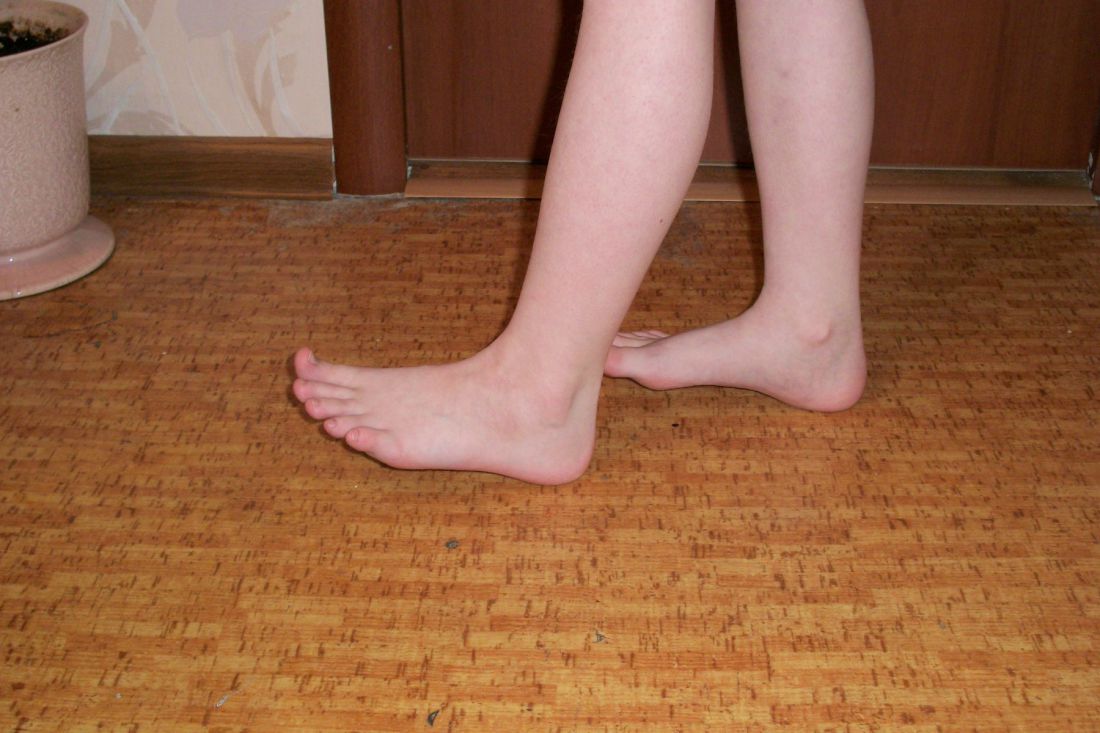 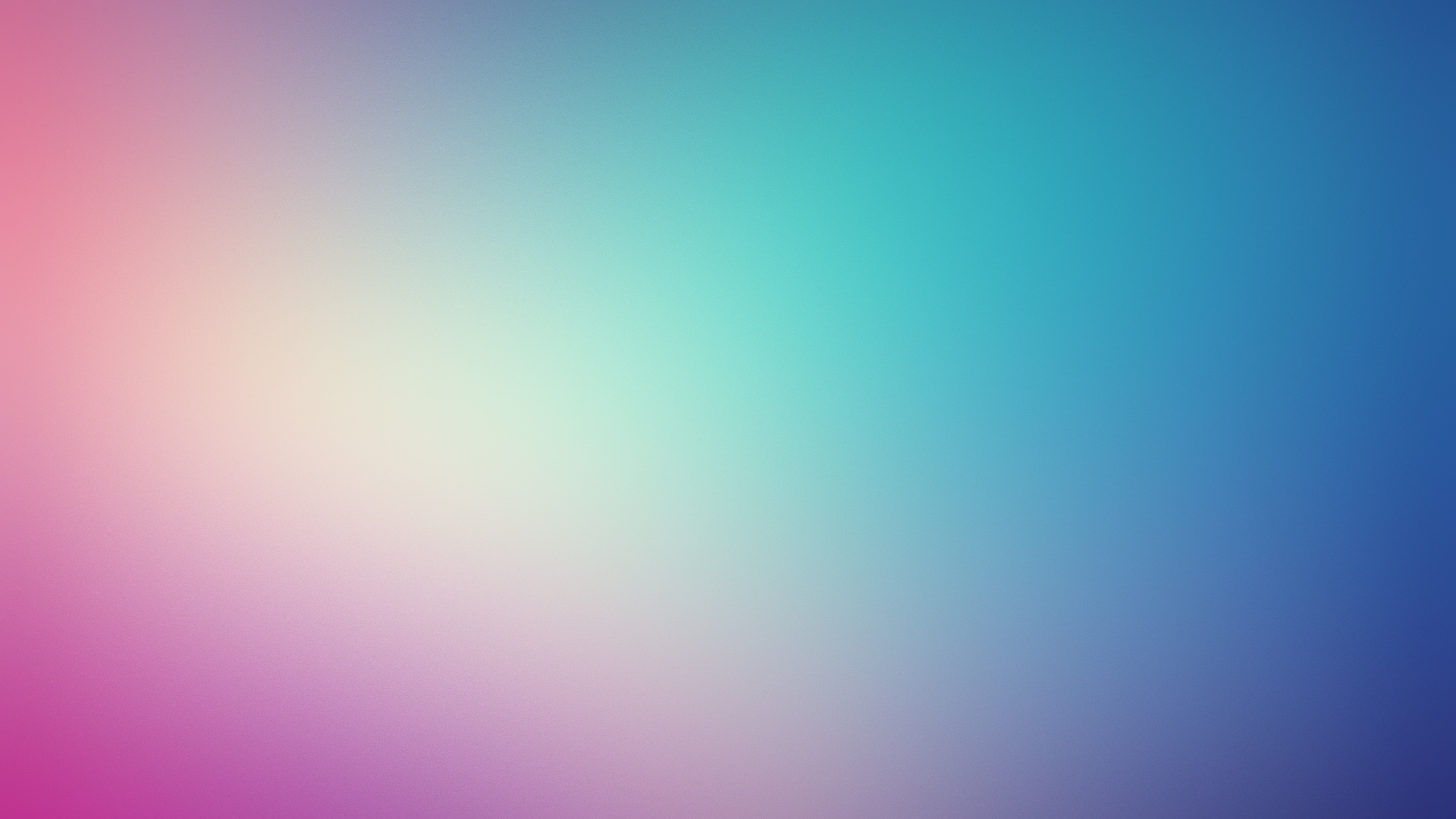 Ходьба широким шагом.
Ходьба перекатом с пятки на носок
Ходьба приставным шагом.
Ходьба в по луприседе и приседе.
Ходьба с крестным шагом.
Ходьба выпадами.
Ходьба с закрытыми глазами.
Ходьба спиной вперед.
Гимнастическая ходьба.
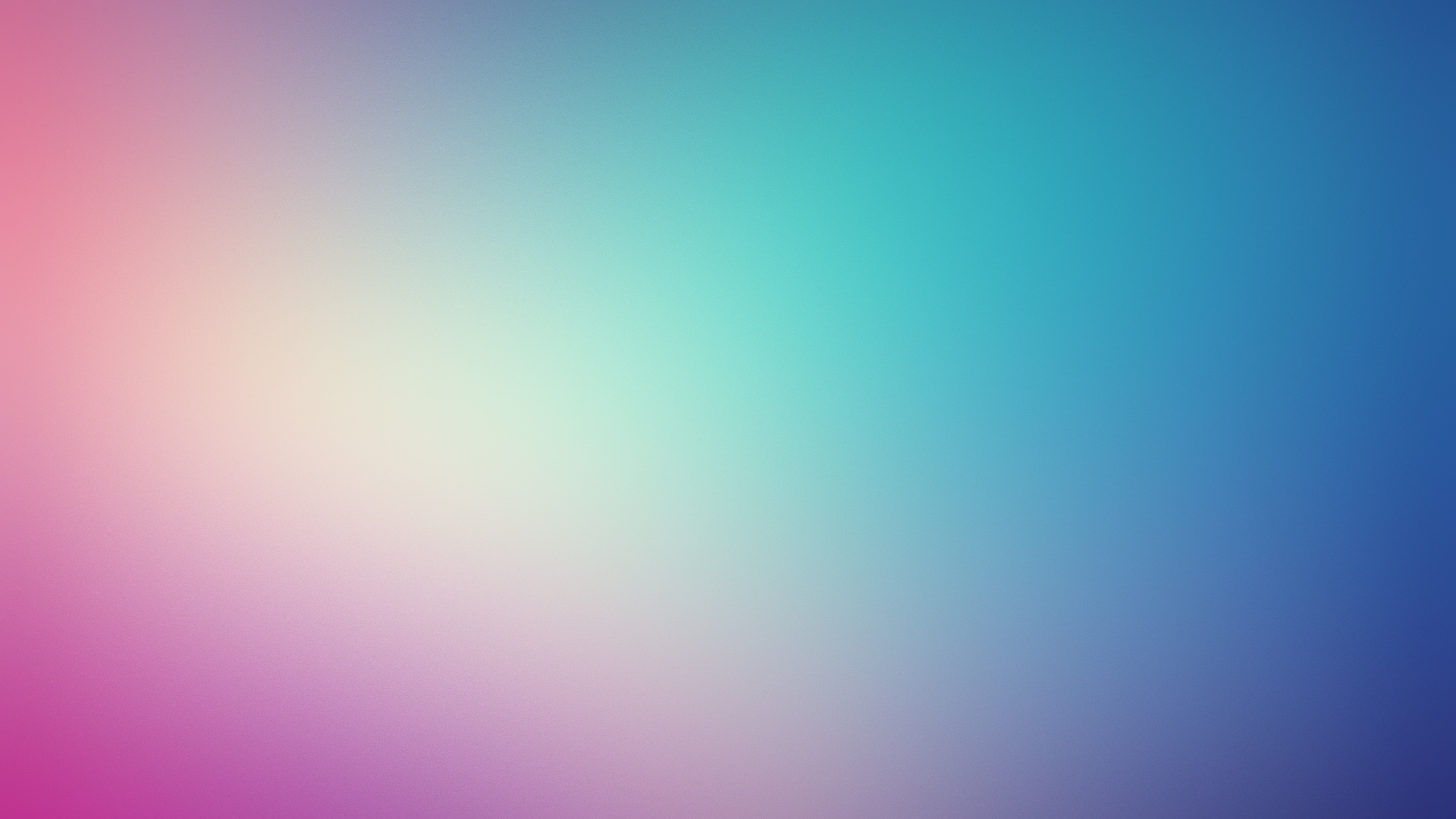 Методика обучения ходьбе
В разных возрастных
группах.
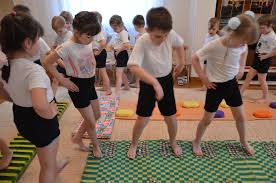 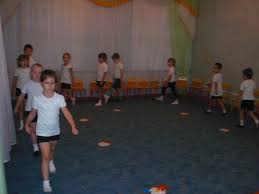 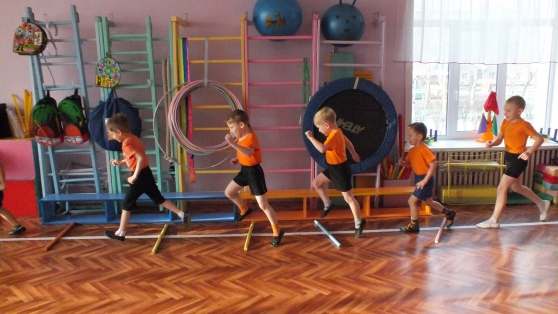 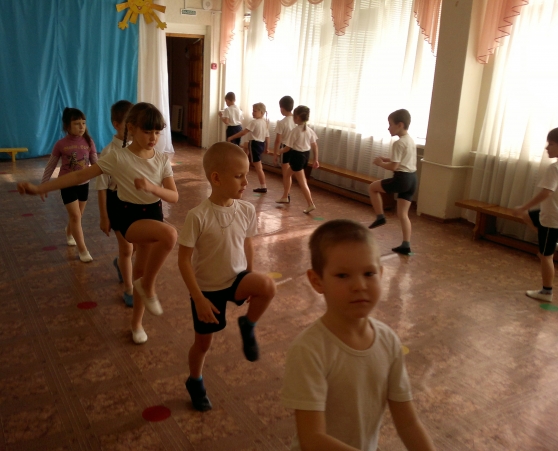 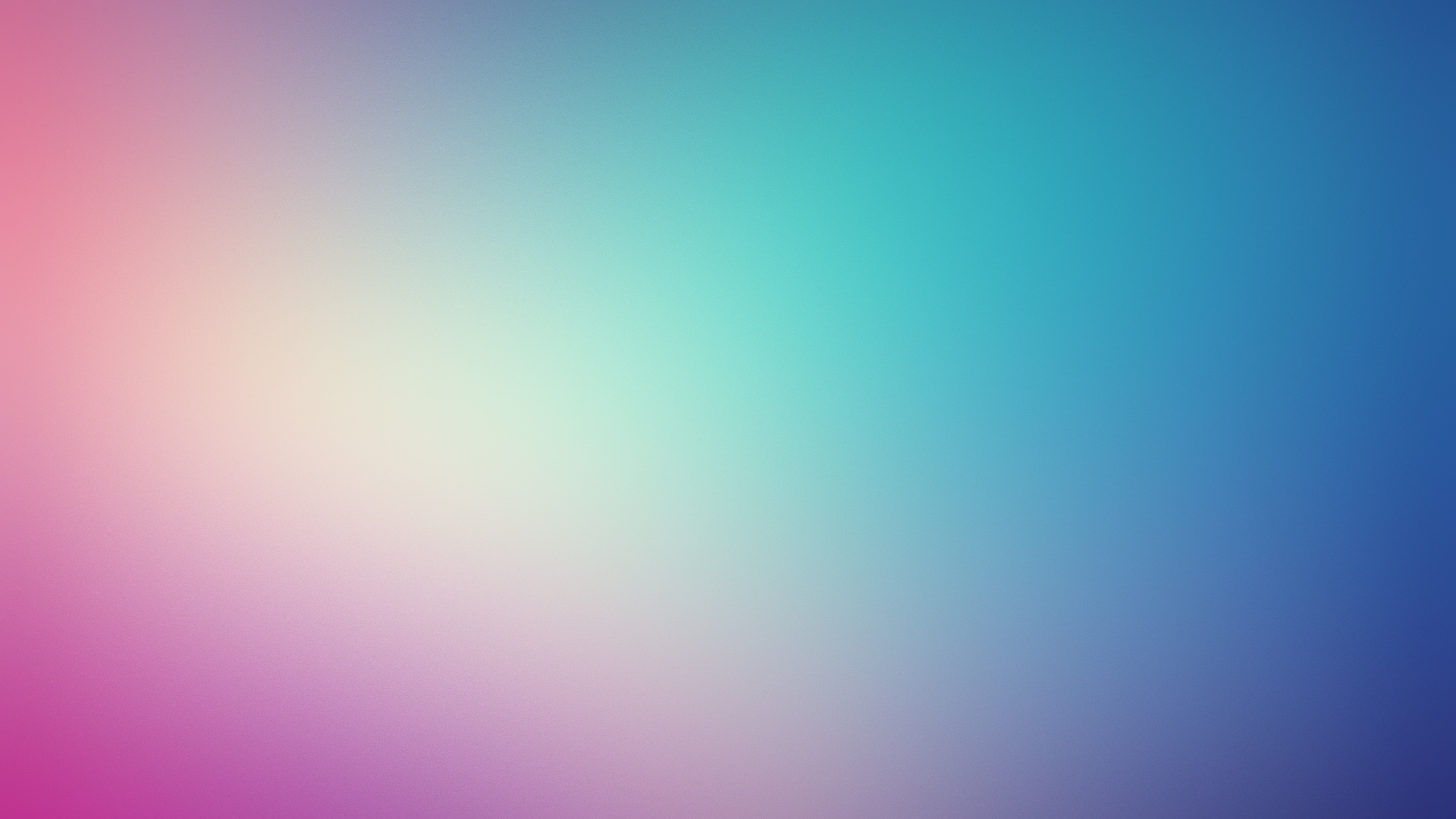 Первая младшая группа (2-3 года). В первой младшей 
группе нужно учить детей ходить правильно, не
 наталкиваясь друг на друга; формировать умение
 сохранять устойчивое положение тела и правильную 
осанку. Для этих целей используют  различные приемы:
 указания педагога, его показ, имитацию, игровую 
форму, зрительные ориентиры. Чтобы научить детей 
выше поднимать ноги, следует использовать 
упражнения в ходьбе с перешагиванием через шнур, 
кубики.
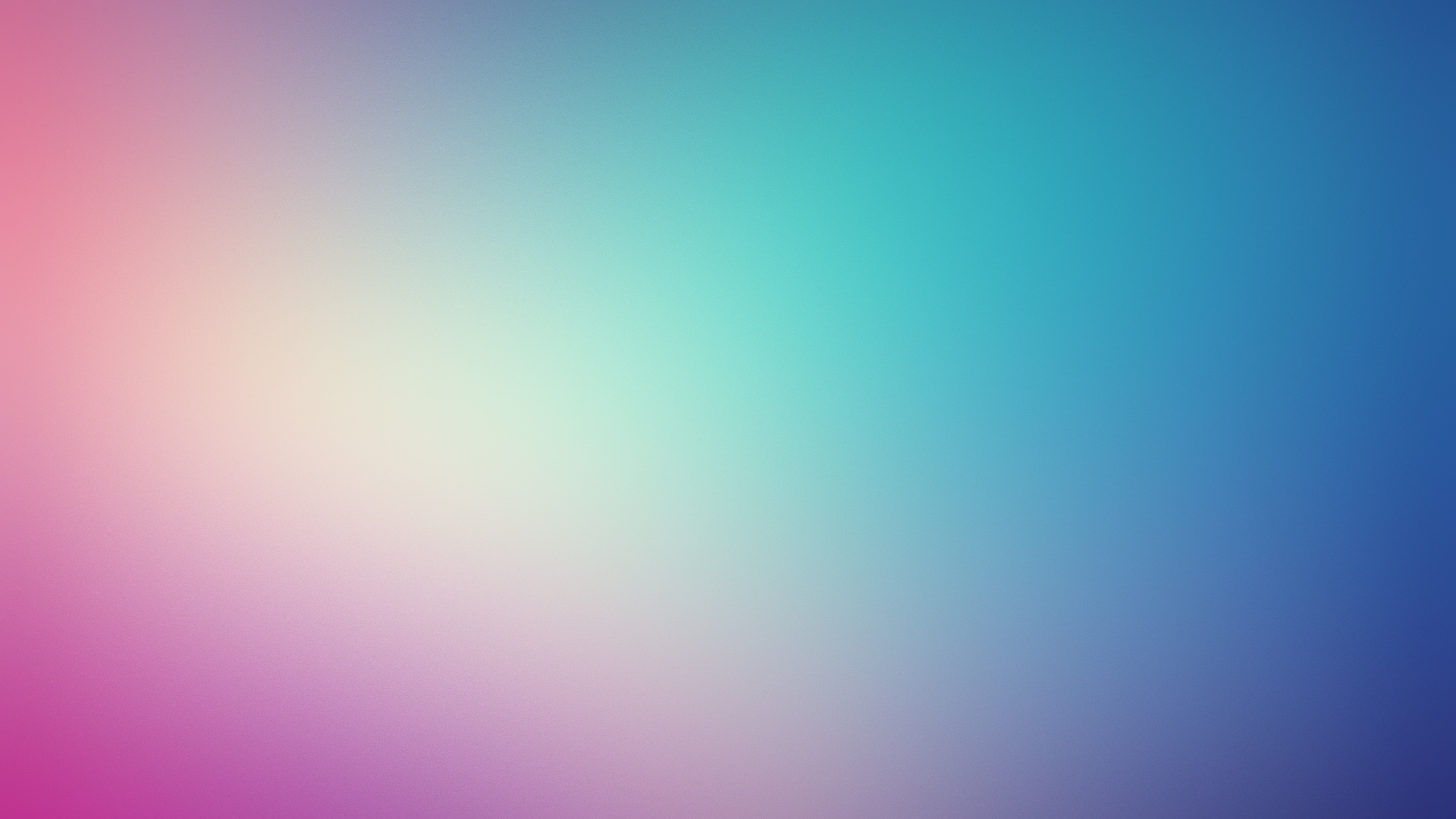 Вторая младшая группа (3-4 года). 
Вводится ходьба на носках с высоким
 подниманием коленей, с изменением направления, с выполнением различных
 заданий (остановиться, присесть, повернуться лицом к окну, стене, воспитателю).
 Ходьбу на носках с высоким подниманием коленей необходимо чередовать
 с обычной ходьбой. Продолжительность каждого упражнения в начале года не
 должна превышать 5 секунд, а к концу года -- 10 секунд.
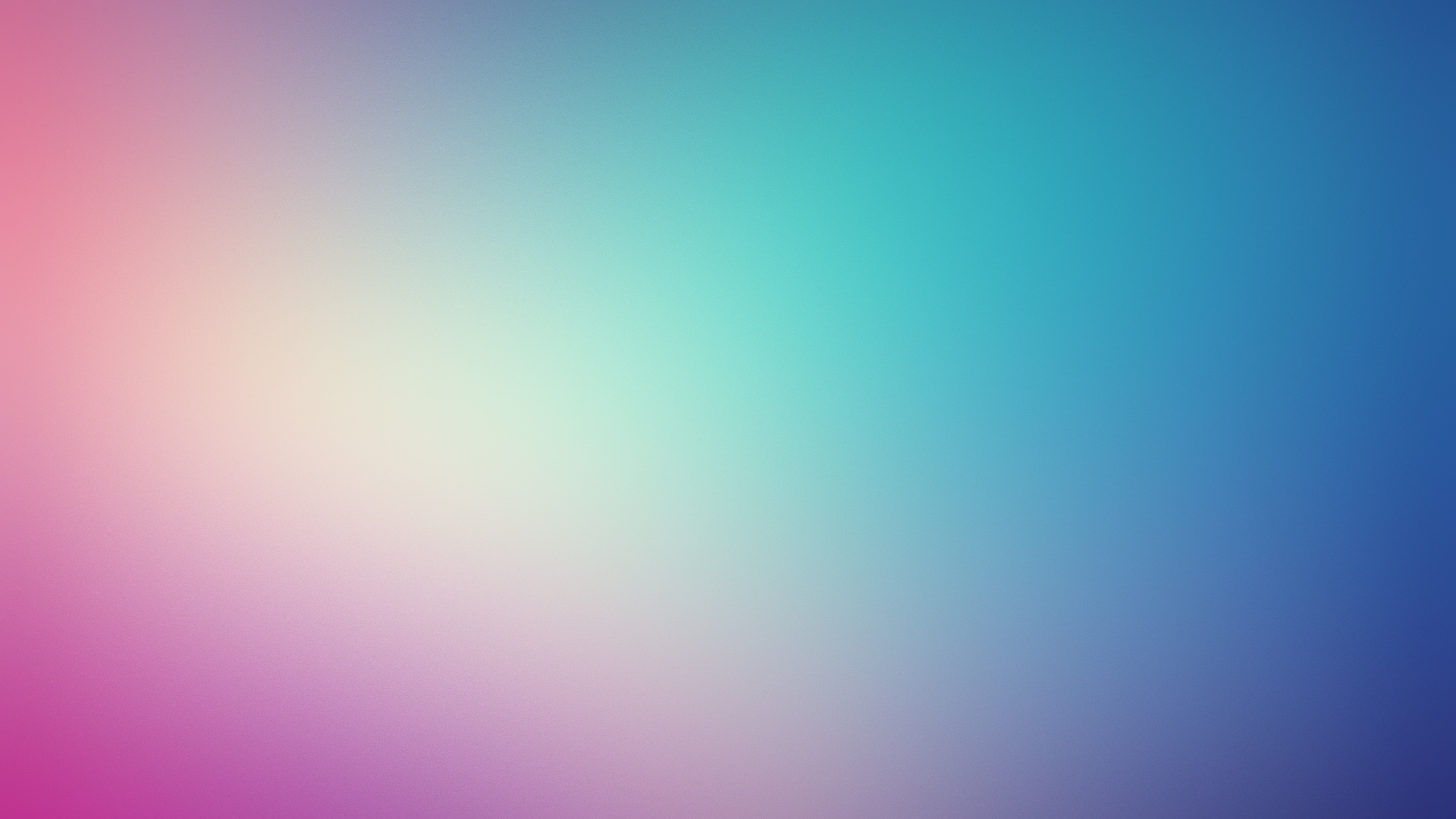 Средняя группа (4-5 лет). 
В средней группе ставится задача
 закрепить умение ребенка ходить, координируя движения рук и ног. Для этого в вводной части занятий следует использовать ходьбу с ускорением и замедлением, а также чередовать ходьбу с бегом. Во время ходьбы надо периодически напоминать детям, чтобы они не опускали голову, спину держали прямо. В этой группе вводится ходьба на пятках и наружных сторонах стоп. Эти упражнения должны быть непродолжительными (5-10 секунд), они проводятся в чередовании с другими видами ходьбы. При обучении ходьбе мелким и широким шагом используются зрительные ориентиры (начерченные мелом линии, плоские обручи и др.).
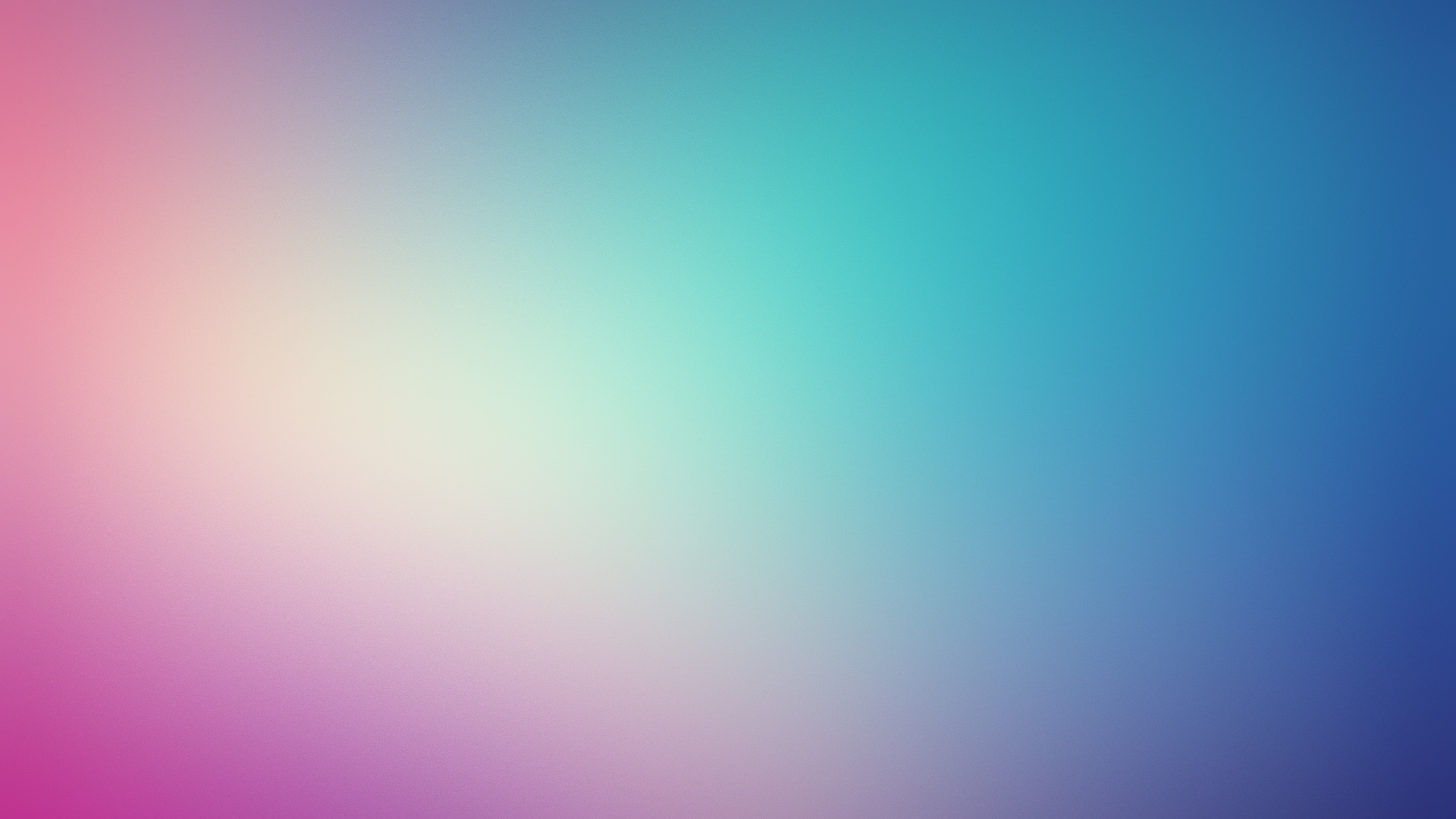 Старшая группа 5-6 лет). 
Детей необходимо приучать выполнять все виды ходьбы четко, ритмично, с правильной осанкой и координацией. Так, при ходьбе на носках ребенок должен двигаться выпрямившись, чуть сгибая ноги в коленях; при ходьбе на пятках, на внешней стороне стопы двигаться ритмично, в общем темпе, стараясь выпрямиться.
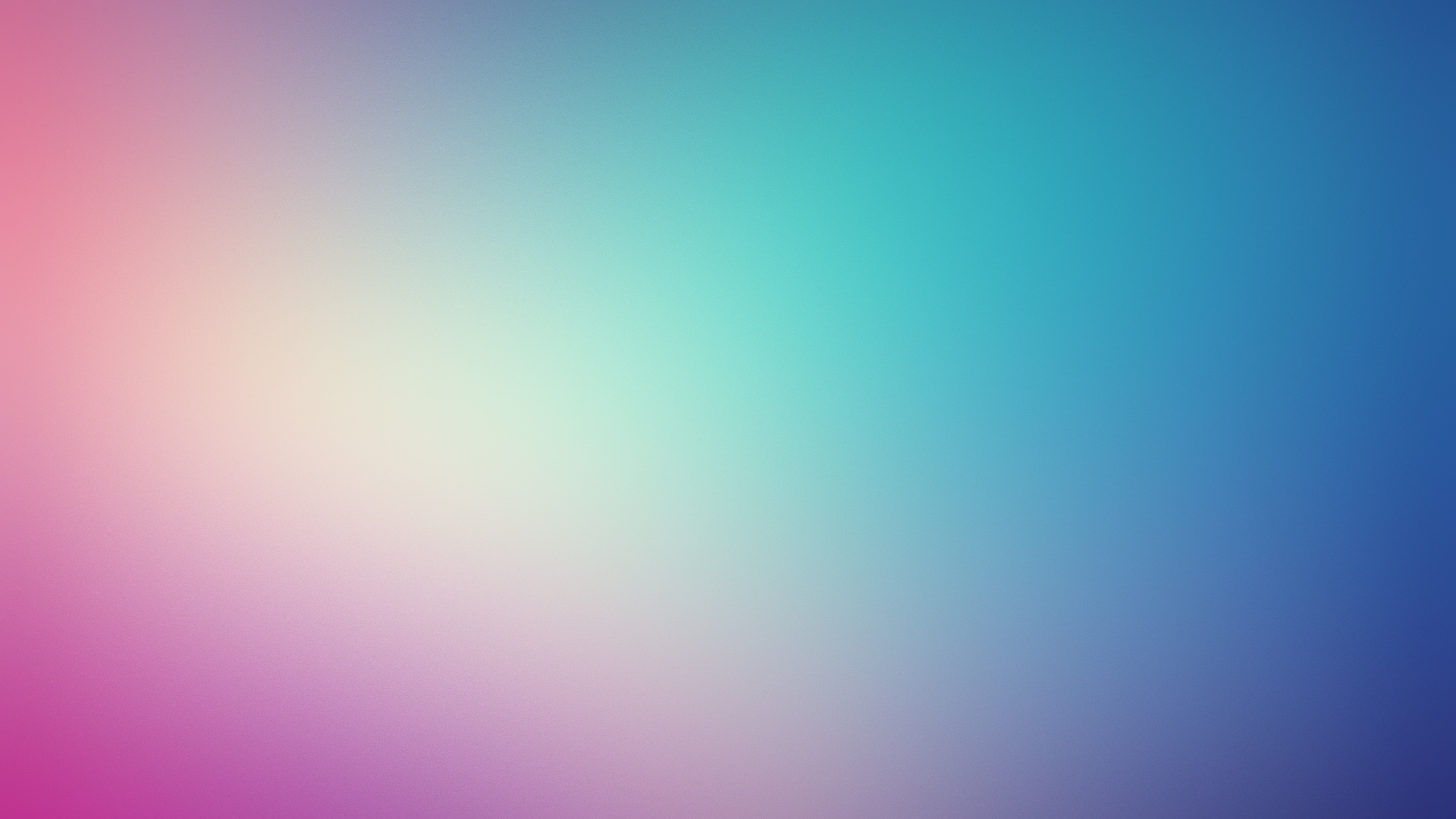 Подготовительная группа (6-7 лет). 
Дети совершенствуют технику ходьбы с разным положением рук. На одном занятии можно использовать упражнения в четырех-пяти видах ходьбы (повторяются пять-шесть раз примерно по 5 секунд). В летнее время детей следует упражнять в ходьбе по естественному грунту, песку, дорожке из камней, с подъемом и спуском, с перешагиванием (используются разные способы ходьбы).
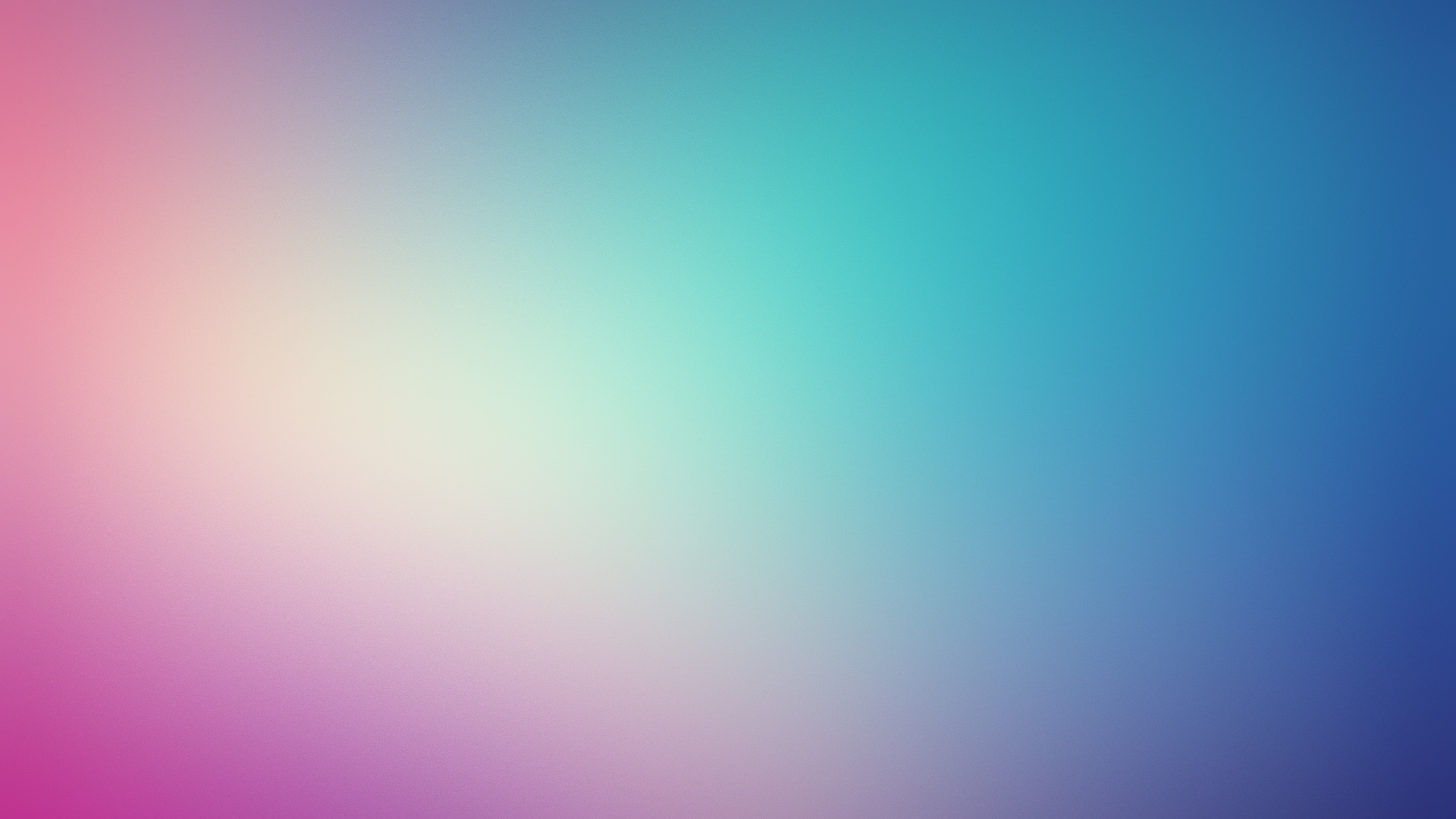 Психолого-педагогическая
 работа
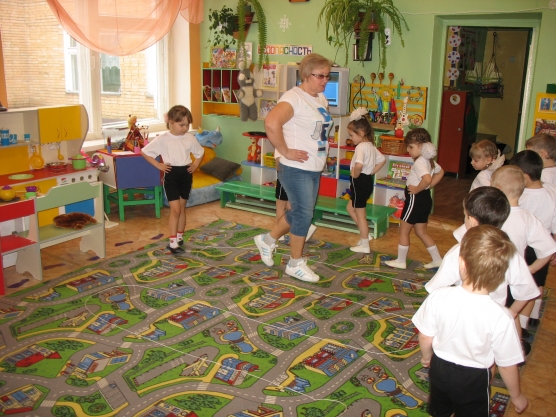 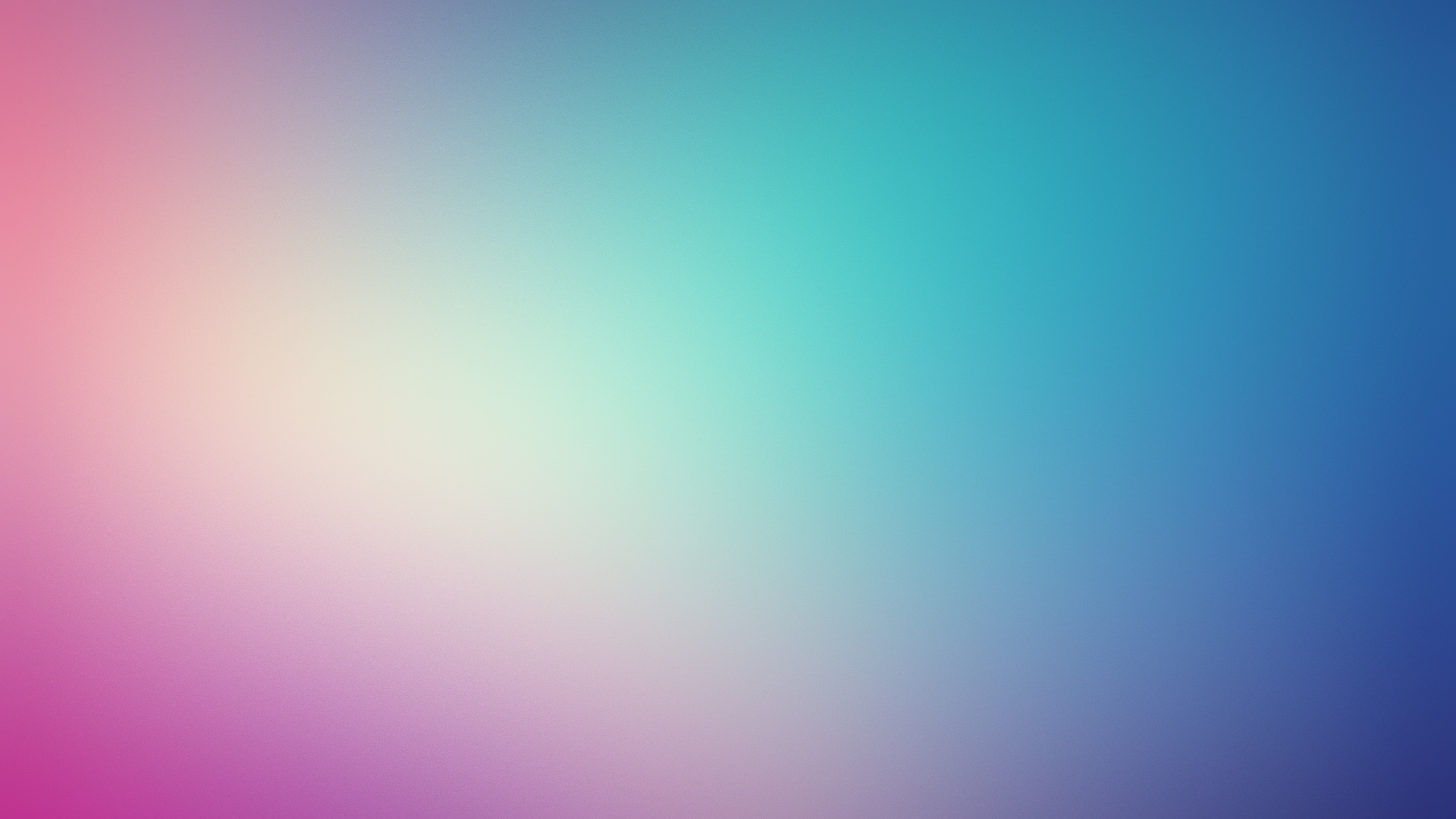 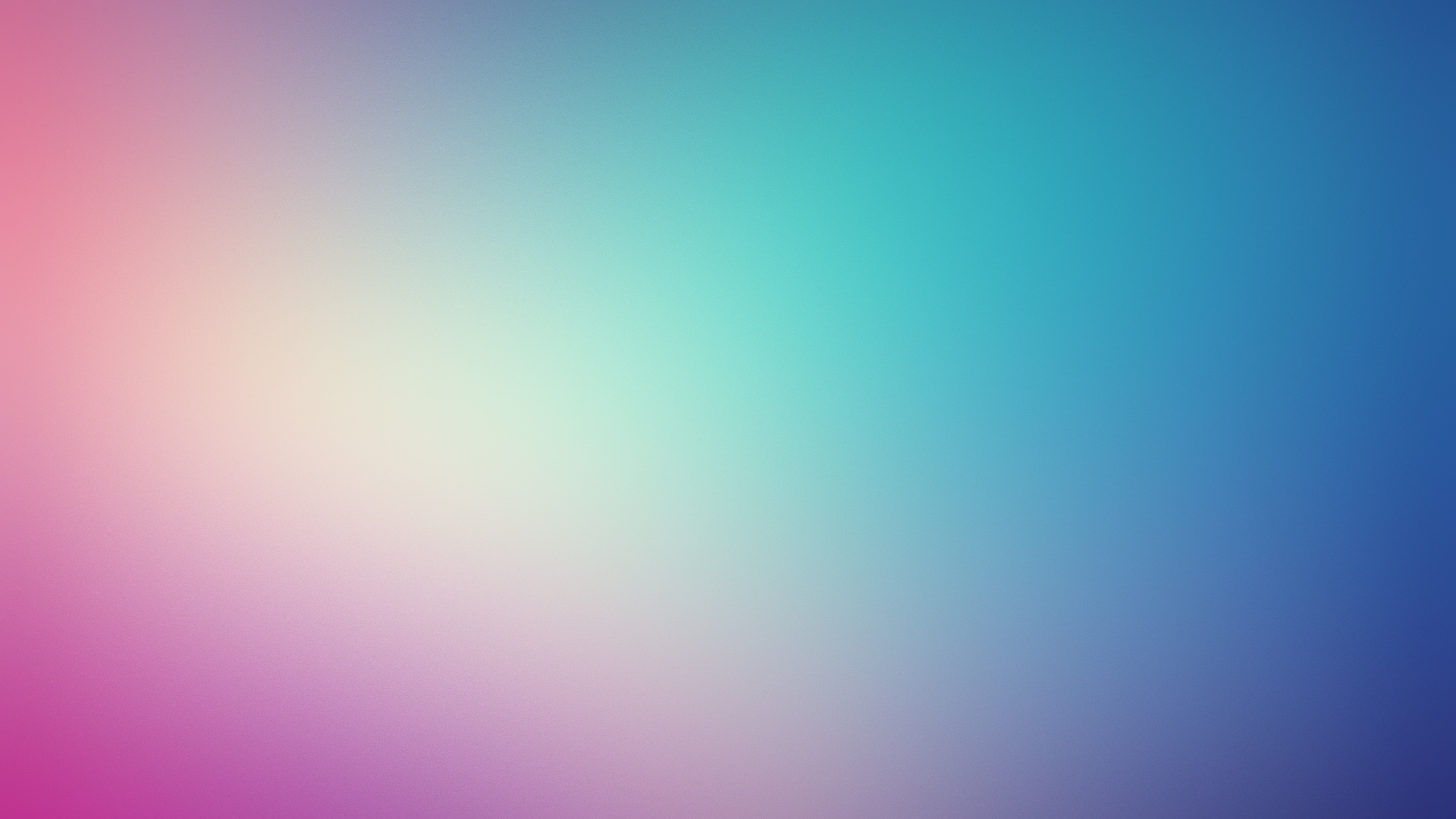 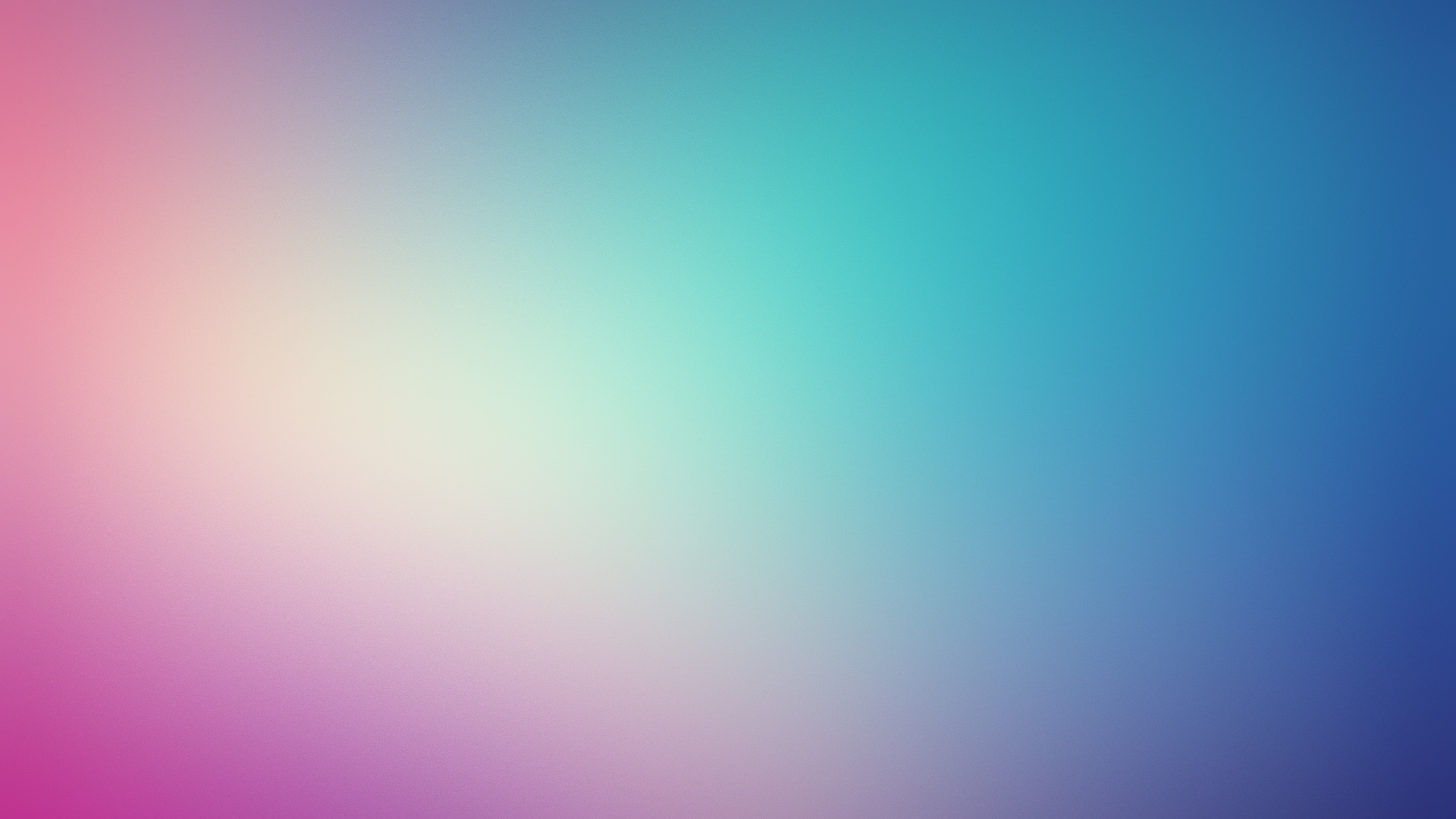 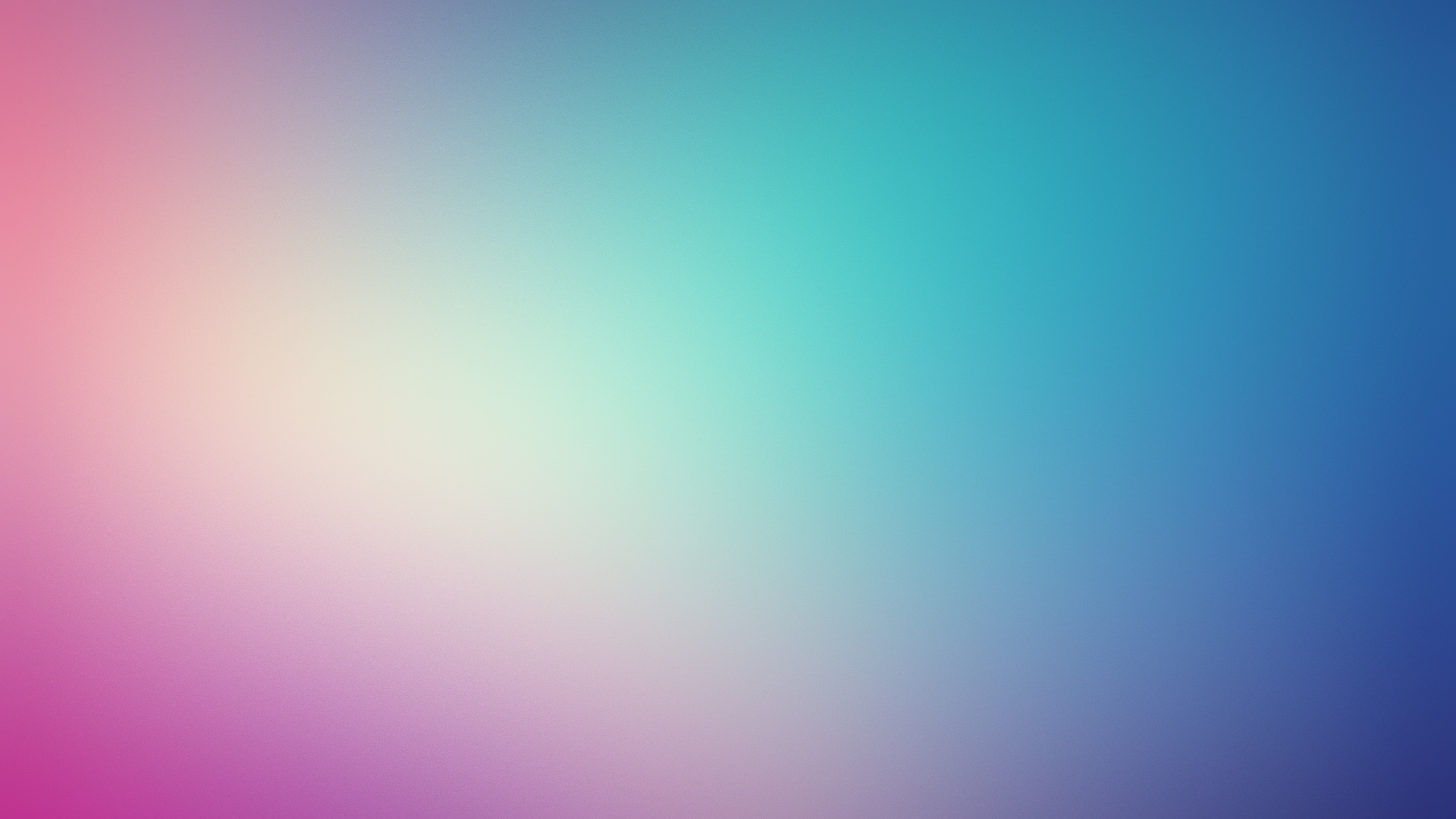 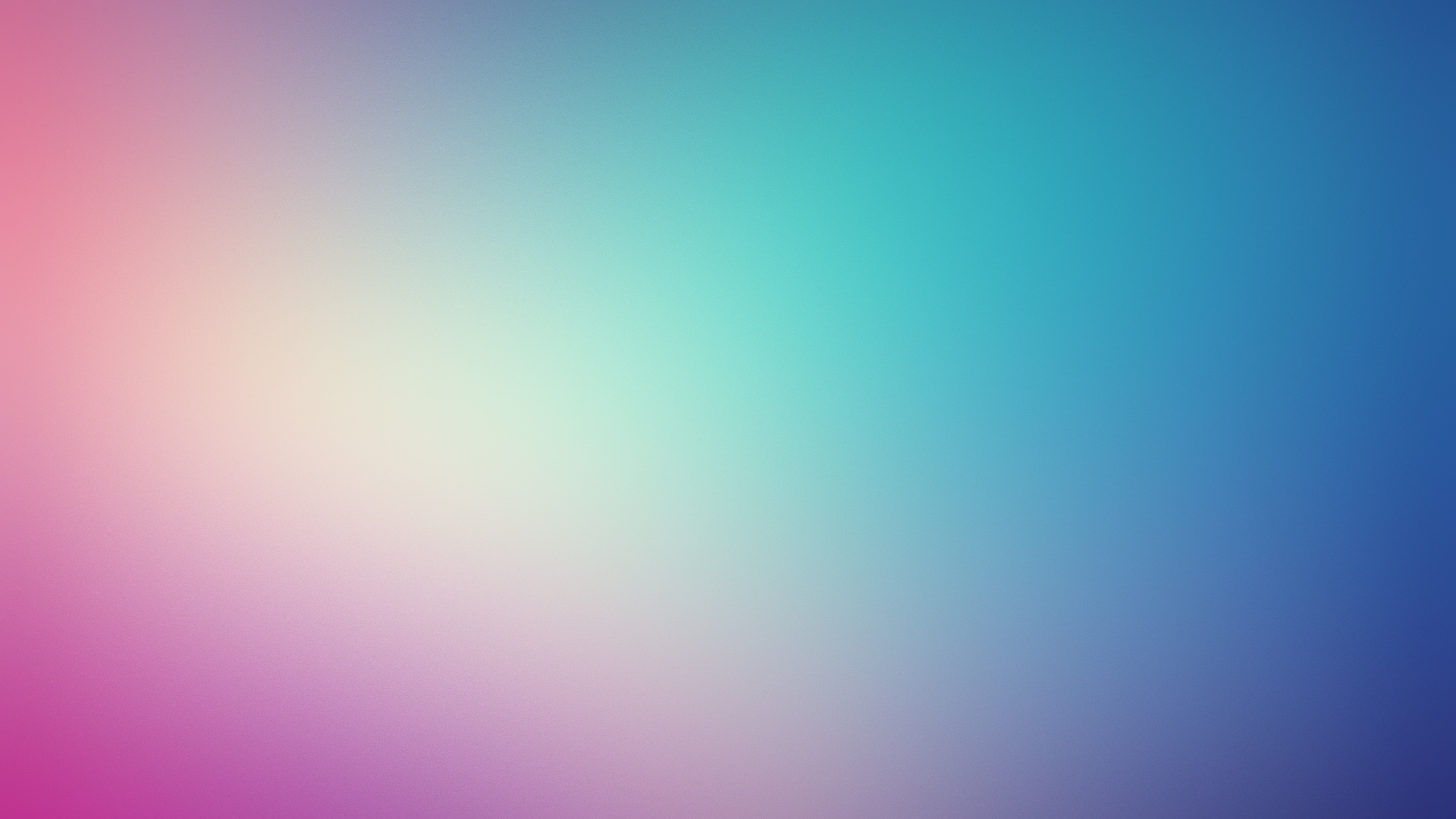 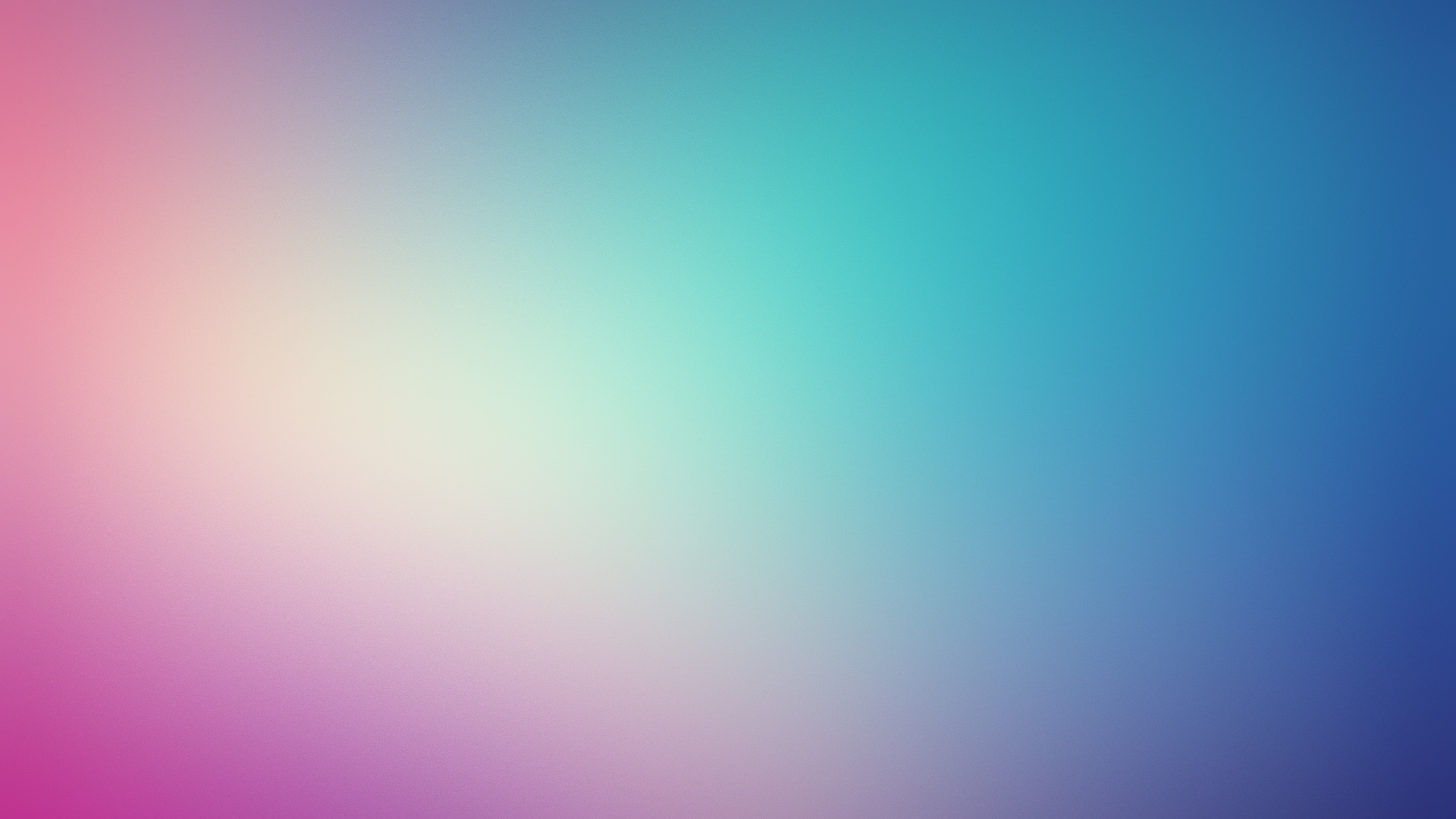 Ходьба расширяет возможности детей, обогащает их деятельность, 
стимулирует активность, способствует полноценному 
физическому развитию.
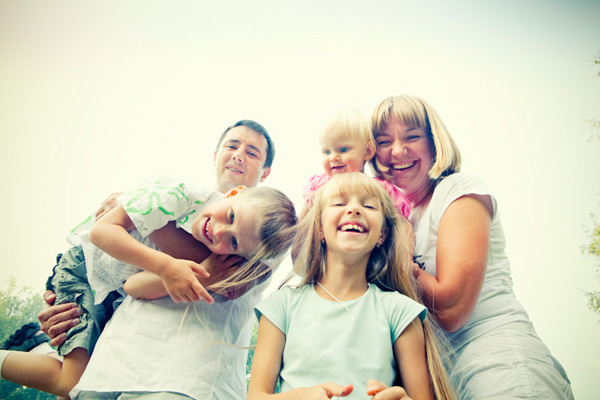